Продолжающий уровень
Основы езды от стены (УЗ)
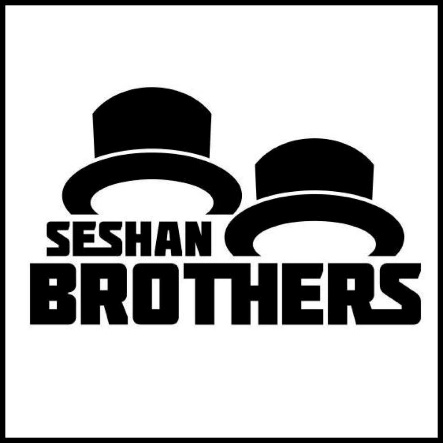 На этом занятии
Научимся использовать ультразвуковой датчик для езды от стены
Изучим как оптимизировать код

Пререквизиты: Циклы, Переключатель, Ультразвуковой датчик
Copytight © 2015 EV3Lessons.com, Last edit 7/06/2016
Испытание 1: Простая езда от стены
Испытание: Напишите программу езды от стены (всегда удерживать 15см до стены) используя ультразвуковой датчик?

ШАГ 1: В блоке переключателя поверните налево или направо но основании далеко или близко от стены
ШАГ 2: Повторять бесконечно в цикле (вы можете изменить условие выхода из цикла по желанию)
Воспроизведите видео, чтобы увидеть как робот должен ехать
Copytight © 2015 EV3Lessons.com, Last edit 7/06/2016
Испытание 1 Решение
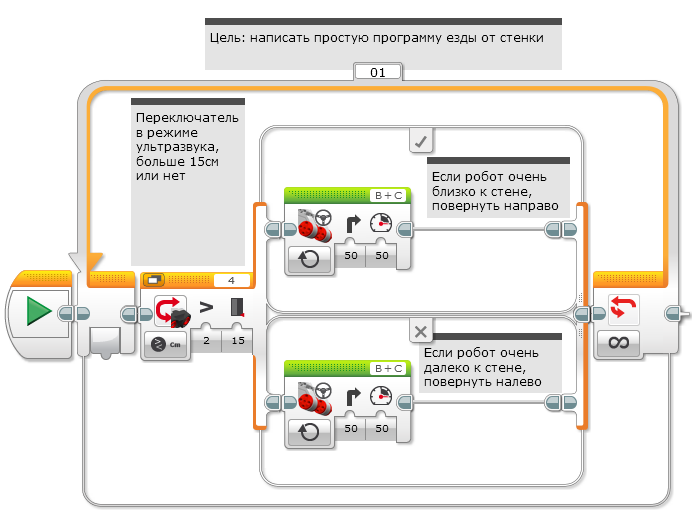 Copytight © 2015 EV3Lessons.com, Last edit 7/06/2016
Испытание 2: Оптимизируем код
Код простой езды от стенки медленный и дергается достаточно сильно.

Испытание: Подумайте как улучшить программу, чтобы робот двигался плавнее.

Подсказка: Измените угол поворота
Воспроизведите видео, чтобы увидеть как робот должен ехать

Заметили разницу?
Copytight © 2015 EV3Lessons.com, Last edit 7/06/2016
Испытание 2 Решение
Copytight © 2015 EV3Lessons.com, Last edit 7/06/2016
Благодарность
Этот урок создан Sanjay Seshan и Arvind Seshan
Больше уроков доступно на сайте  mindlesson.ru и ev3lessons.com
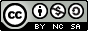 This work is licensed under a Creative Commons Attribution-NonCommercial-ShareAlike 4.0 International License.
Copytight © 2015 EV3Lessons.com, Last edit 7/06/2016